Working with Text
PowerPoint Lesson 3
Text Formatting
Refers to the appearance of text or objects on a slide (John Wiley & Sons, Inc., 2014)
Format Painter: allows the user to copy formatting from one piece of text or slide to another
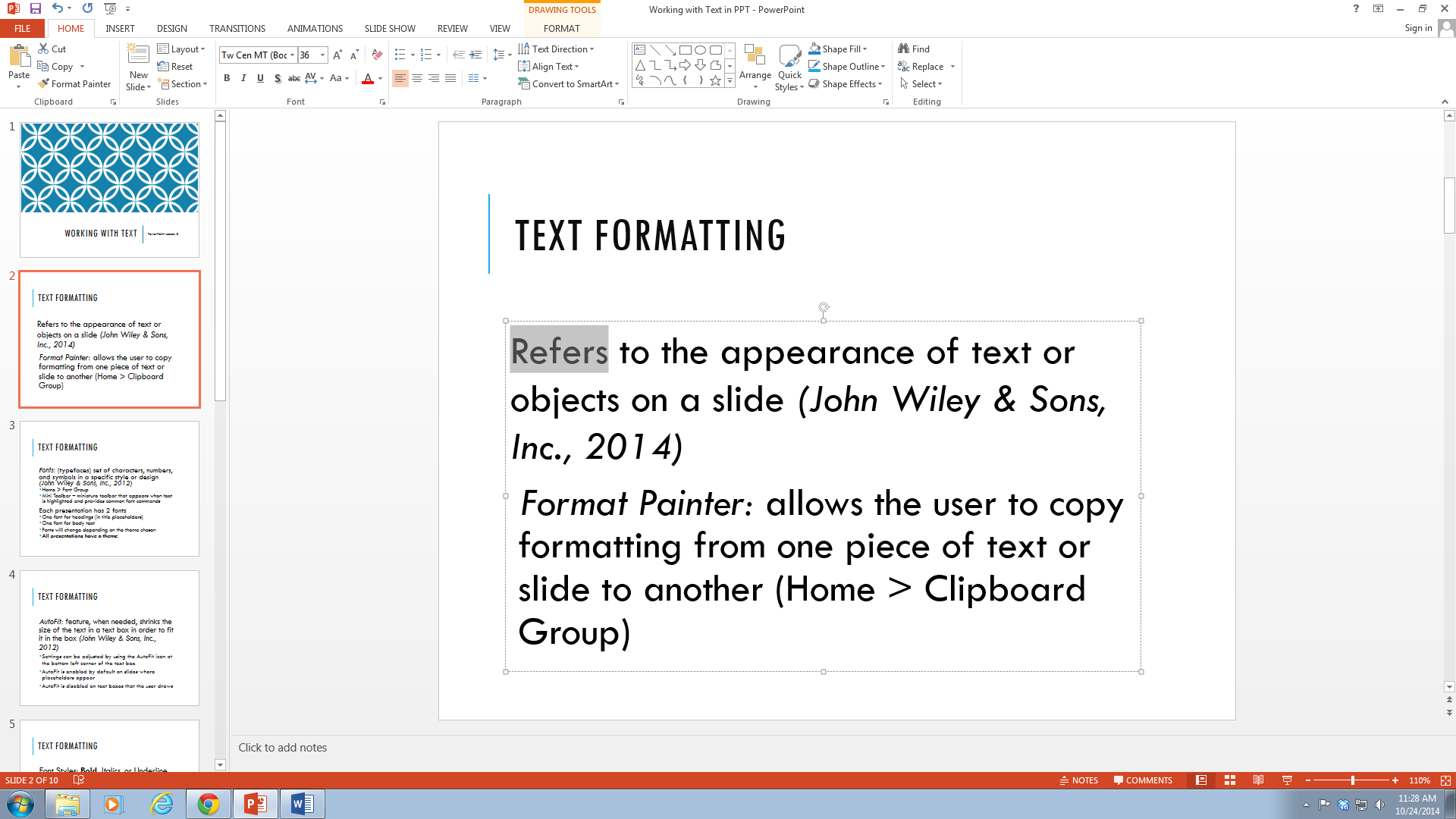 Text Formatting
Fonts: typefaces that are used to display characters, numbers, and symbols in your PowerPoint presentations (John Wiley & Sons, Inc., 2014)
Mini Toolbar – miniature toolbar that appears when text is highlighted and provides common font commands
Each presentation has 2 fonts
One font for headings (in title placeholders)
One font for body text
Fonts will change depending on the theme chosen
All presentations have a theme
Text Formatting
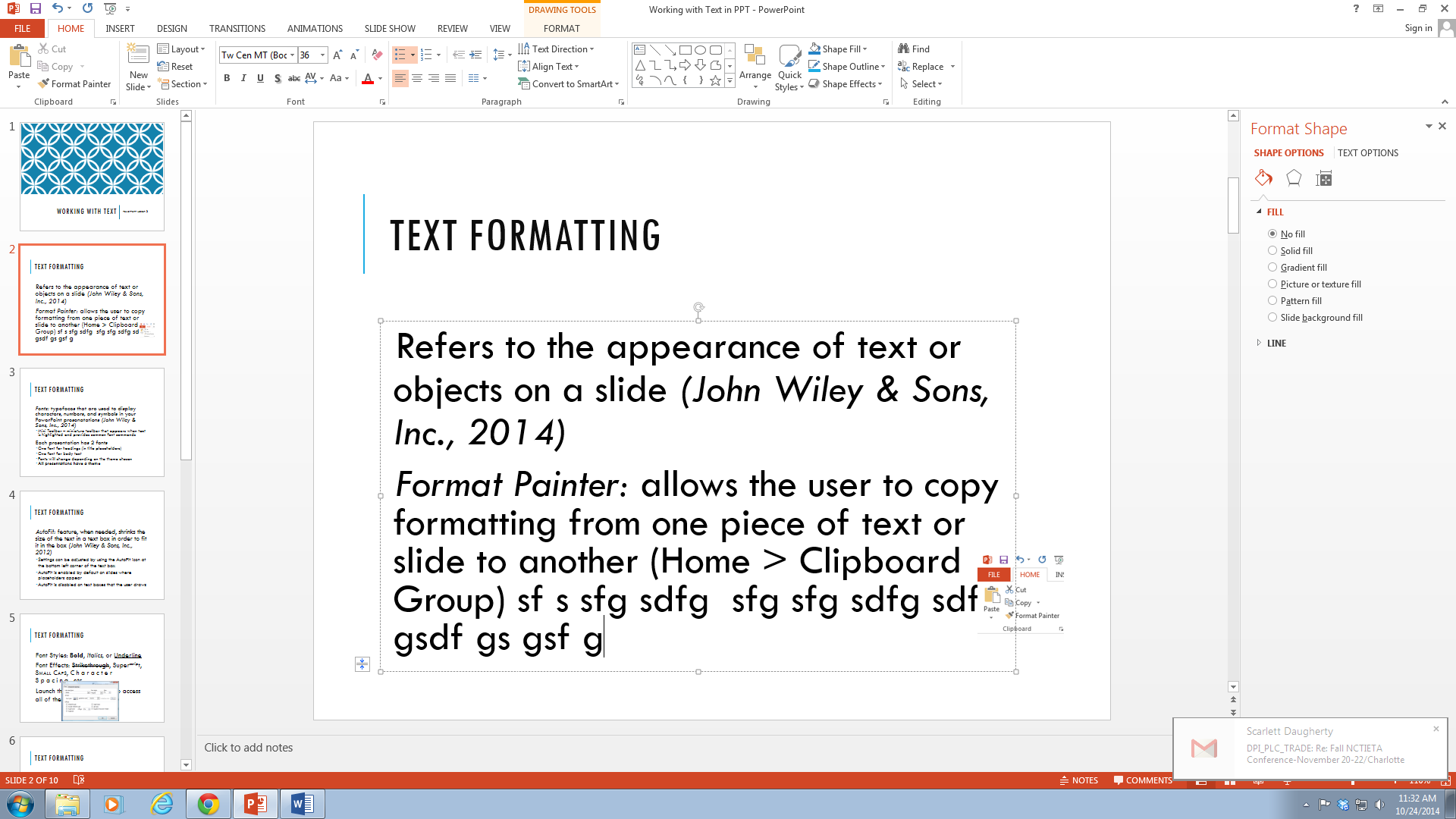 AutoFit: feature, when needed, shrinks the size of the text in a text box in order to fit it in the box (John Wiley & Sons, Inc., 2012)
Settings can be adjusted by using the AutoFit icon at the bottom left corner of the text box
AutoFit is enabled by default on slides where placeholders appear
AutoFit is disabled on text boxes that the user draws
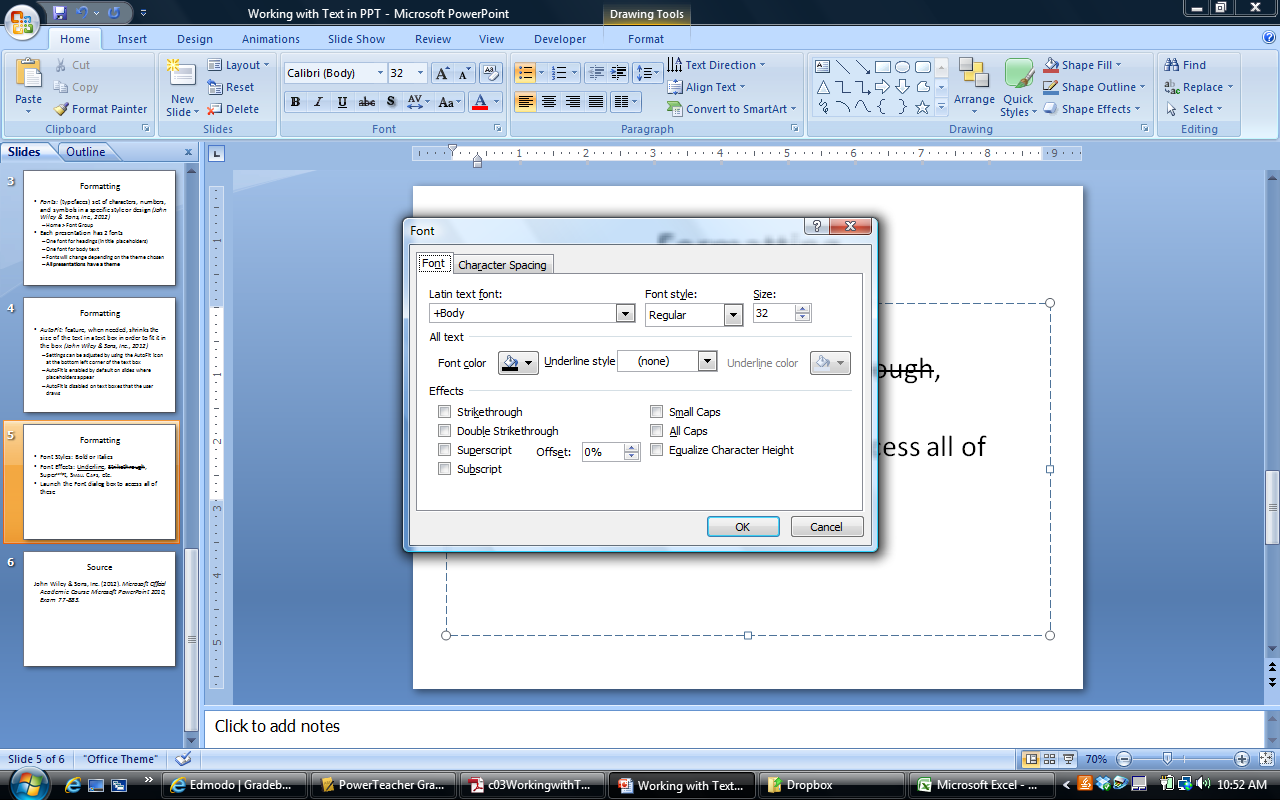 Text Formatting
Font Styles: Bold, Italics, or Underline
Font Effects: Strikethrough, Superscript, Small Caps, Character Spacing, etc.
Launch the Font dialog box to access all of these
Text Formatting
Font Color: changes the color of text
Color Palette: colors located on the drop down menu for colors 
Top row of color palette are the theme colors
Standard Colors: colors not included in theme
More colors can be customized by going to More Colors
Paragraph Formatting
Alignment 
Align Text Left: (default) text is aligned at the left margin (Control + L)
Align Text Right: text is aligned at the right margin (Control + R)
Center: text is centered horizontally (Control + E)
Justified: text is aligned to both the left and right margins of a text box (John Wiley & Sons, Inc., 2012)
Paragraph Formatting
Line spacing: spacing between lines of text
(by default, there is one blank line of space between each item)
Indentation: controls the horizontal spacing of a line
Hanging Indent: the second and succeeding lines are indented more than the first line
First Line Indent: the first line is indented from the left margin
Paragraph Formatting
Numbered List: places a chronological number in front of each item in the list
Used when items need to be in a specific order
Bulleted List: Typically used when order does not matter
Bullet: a symbol that appears to the left of each paragraph in a list (John Wiley & Sons, Inc., 2012)
Most of the placeholders used bulleted lists
Source
John Wiley & Sons, Inc. (2014). Microsoft Official Academic Course Microsoft PowerPoint 2013, Exam 77-422.
John Wiley & Sons, Inc. (2012). Microsoft Official Academic Course Microsoft PowerPoint 2010, Exam 77-883.
[Speaker Notes: (John Wiley & Sons, Inc., 2014)]